Mon auto
Fait par: Joey Turcotte
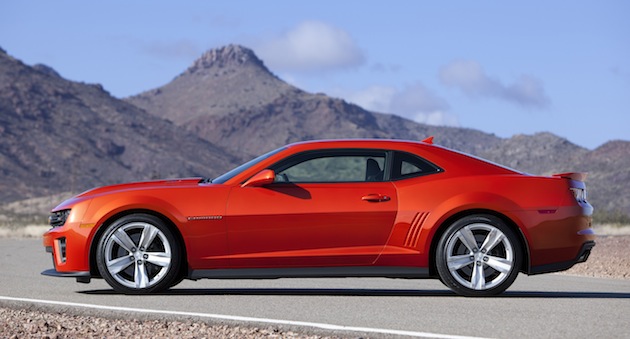